Setting the standard
WTSA-20 Updates on ITU-T Study Groups work

Interregional Meeting for Preparation of WTSA-20 
18 September 2020
Virtual Meeting, 1230 – 1500 CEST
Setting the standard
TSAG and its Rapporteur Group Meetings
(Status as of 16 September 2020)
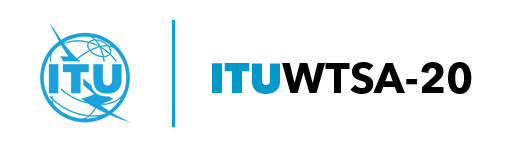 TSAG rapporteurs meetings  discussions   1/5
TSAG interim e-meeting of Rapporteur Group on Work Programme and Structure (RG-WP), 5-7 August 2020, reviewing restructuring principles and macro-level restructuring proposals. Among the items discussed:A.  Consensus on process of restructuring is to be started. B.  Diverging views on extent and timeframe of restructuring that should occur.
C. Any changes to the SG structure being discussed are to be considered     with care.
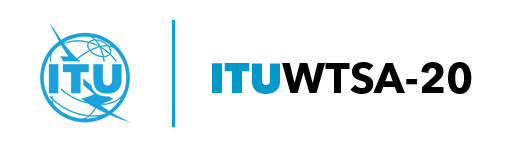 TSAG rapporteurs meetings discussions 2/5
Some members propose: some changes should be done already at WTSA-20. There are proposals for merging whole SGs as well as for moving parts of existing SGs into new SGs (or adding them to other existing SGs). 
E.   None of the proposals favour enlarging the number of SGs.
F.   No changes for SG15. Keep SG17 and SG12 work in one place.
Other observations: a Lead Study Group does not necessarily mean the SG does all the work that the SG leads.
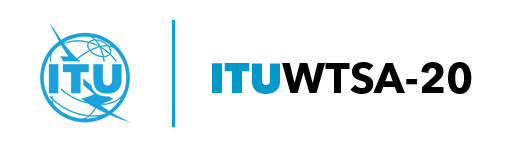 TSAG rapporteurs meetings  discussions 3/5
H. Some members propose that prior to restructuring measures an analytical study is to be undertaken by TSAG & SG leaders supported by TSB. 
I. A starting point possible is the seven high level SG structure principles generated by WTSA-16
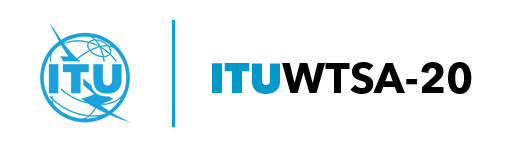 TSAG rapporteurs meetings  discussions 4/5
Reports from SGs were reviewed.  Latest status of SGs is available in the following slides in this presentation.
A liaison statement was sent out to regional organizations (APT, ATU, CEPT, CITEL, LAS, RCC) immediately after the meeting (i.e., on 7 August 2020) with TSAG-RGWP-TD2R1 (consolidated principle proposals) and TSAG-RGWP-TD3R2 (consolidated restructuring proposals)
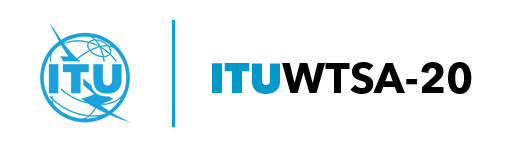 TSAG rapporteurs meetings  discussions  5/5
TSAG RG-ResReview e-meeting 31 August 2020: 
Received some initial information from APT and CITEL on preparatory activities in those regional organizations;the group shares online the overview situation and contacts/focal points received. 
Preparations have not finished yet and are continuing in all the regional organizations. 
RG-ResReview will want to meet after the September TSAG meeting for further dialogue.
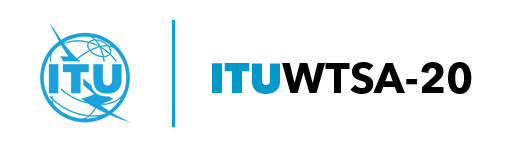 TSAG Meetings: next important dates
TSAG e-meeting, 21-25 September 2020 
The following  TSAG meeting is planned for 11 –15 January 2021 (TBC)
A second interregional meeting is foreseen in 8 January 2021 (TBC)
Setting the standard
ITU-T Study Groups updates of their works towards WTSA-20 
Status as of 16 September 2020
Overall situation of each Study Group
SG2, SG3, SG9, SG12, SG16, SG17, and SG20 indicated that their proposals are final or stable.
SG15 indicated that although they will have one more meeting (7-18 September 2020), no big change is expected.
SG5, SG11, SG13, will further consider their proposals.
SG16 will not hold any further SG meeting before WTSA-20.  However, chairmen of SG16 and SG20 will discuss possible overlaps of mandate (more of the title); SG2 chairman will also join the discussions. The idea is to have a suggestion from the chairmen (not the SG) for TSAG.
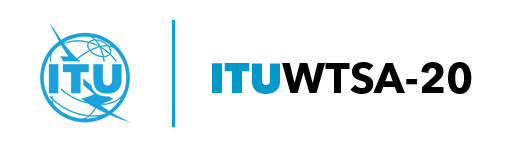 Current SGs proposals – overview   1/4
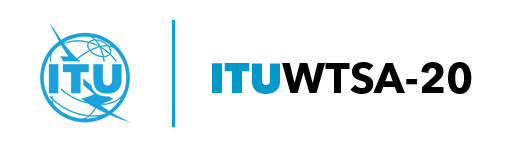 Current SGs proposals – overview 2/4
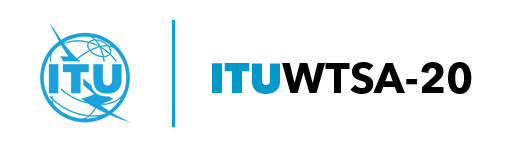 Current SGs proposals – overview 3/4
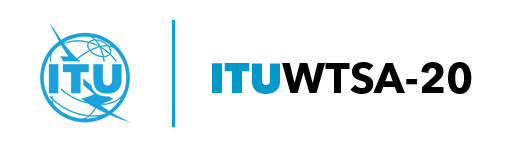 Current SGs proposals – overview 4/4
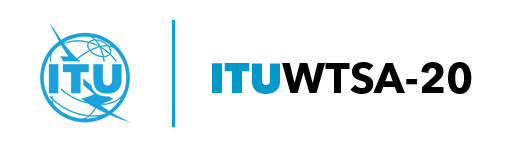 SG2 – proposed mandate
SG title: Operational aspects of service provision and telecommunication management
ITU‑T Study Group 2 is responsible for studies relating to:
continued deployment of numbering, naming, addressing and identification (NNAI) requirements and resource assignment, including criteria and procedures for reservation, assignment and reclamation;
evolution of and specification of use of numbering, naming, addressing and identification (NNAI) requirements and resource assignment, including criteria and procedures for reservation, assignment and reclamation for future telecommunication/ICT architectures capabiliites, technologies, applications and services;
Principles of administering global NNAI resources
principles and operational aspects of routing, interworking, number portability and carrier switching/migration;
principles of service provision, definition and operational requirements for current and future telecommunication/ICT architectures, capabilities, technologies, applications and services;
operational and management aspects of networks, including network traffic management, designations and transport-related operations procedures;
[operational aspects of interworking between traditional telecommunication networks and evolving and emerging telecommunication/ICT architectures, capabilities, technologies, applications and services;
evaluation of feedback from operators, manufacturing companies and users on different aspects of network operation;
management of future telecommunication/ICT architectures, capabilities, technologies, applications and services;
evolution of the management interface specification methodology;
specifying interfaces to management systems to support the communication of identity information within or between organizational domains; and 
the operational impact of the Internet, convergence (services or infrastructure) and future services, such as over-the-top (OTT), on international telecommunication services and networks.
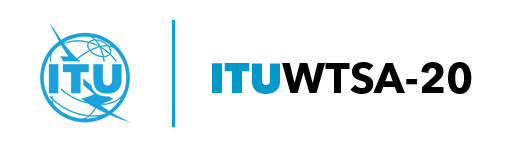 SG2 – proposed list of Questions
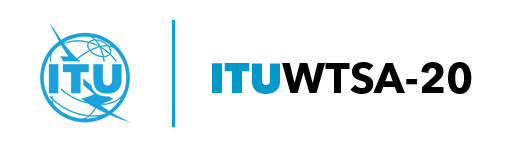 SG3 – proposed mandate
SG title: Tariff and accounting principles and international telecommunication/ICT economic and policy issues 
ITU-T Study Group 3 is responsible, inter alia, for studying international telecommunication/ICT policy and economic issues and tariff and accounting matters (including costing principles and methodologies), with a view to informing the development of enabling regulatory models and frameworks. To this end, Study Group 3 shall in particular foster collaboration among its participants with a view to the establishment of rates at levels as low as possible consistent with an efficient service and taking into account the necessity of maintaining independent financial administration of telecommunications on a sound basis. Additionally, Study Group 3 will study the economic and regulatory impact of the Internet, convergence (services or infrastructure) and new services, such as over-the-top (OTT), on international telecommunication services and networks.
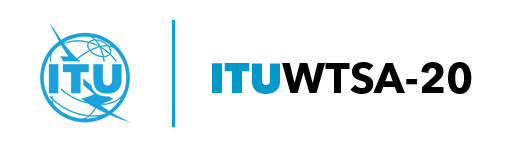 SG3 – proposed list of Questions
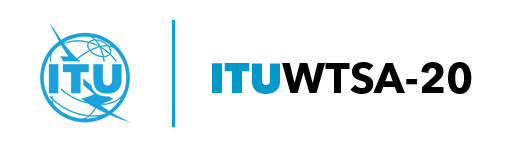 SG5 – proposed mandate   1/2
SG title: EMF, environment, climate action, sustainable digitalization and circular economy
ITU‑T Study Group 5 is responsible for the development of standards on the environmental aspects of ICT and digital technologies and the protection of environment including on electromagnetic phenomena and climate change.
Study Group 5 will study how the digital transformation can be shaped to ensure it supports transitions towards more sustainable societies.
Study Group 5 will also study issues related to resistibility, human exposure to electromagnetic fields, circular economy, energy efficiency and climate change adaptation and mitigation. SG5 will develop international standards, guidelines, technical papers and assessment frameworks that support the sustainable use and deployment of ICTs and digital technologies, and evaluate the environmental performance of digital technologies such as, but not limited to, 5G, artificial intelligence, smart manufacturing, automation, etc.
SG5 is also responsible for studying design methodologies and frameworks to reduce the volume and adverse environmental effects of e-waste and to support the transition towards a circular economy.
SG5 has an extended role in evaluating the impact of ICTs in accelerating climate change adaptation and mitigation actions, particularly in industries (including the ICT sector), cities, rural areas and communities. To this end, SG5 is also working to develop standards and guidelines for building resilient ICT infrastructures in rural areas and communities as well as to develop assessment methodologies for aligning the developmental trajectories of the ICT sector with the United Nations Sustainable Development Agenda 2030 and the Paris Agreement.
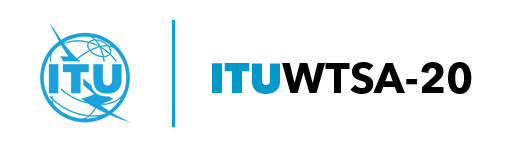 SG5 – proposed mandate   2/2
In addition to its climate-focused activities, SG5 has five other objectives. The first is to protect ICT (including telecommunication equipment and installations) against damage and malfunction due to electromagnetic phenomena, such as lightning as well as from particle radiations. In this field, SG5 is one of the world's most experienced and respected standardization bodies.
The second is to ensure safety of personnel and users of networks against electrical hazards existing in ICT networks. The third is to avoid health risks from electromagnetic fields (EMFs) produced by telecommunication devices and installations. SG5 will develop standards to give operators, manufacturers and government agencies the tools required to assess EMF levels and to verify compliance with the World Health Organization (WHO) recommended human exposure guidelines and limits. The fourth is to guarantee a good quality of service (QoS), reliability and low latency for high speed networks services by providing requirements on network systems of transportation media. The fifth is EMC which is another key component of SG5’s work by ensuring that the functionality of telecommunication equipment is not compromised by electromagnetic interference related to radiated and conducted disturbances emitted by other electrical or communications systems. EMC is becoming particularly relevant in accounting for the convergence of telecommunication and IT equipment, as well as in ensuring the efficient operation of home networks.
Study Group 5 is responsible for studies on how to use ICTs and digital technologies to tackle environmental challenges in line with the Sustainable Development Goals (SDGs).
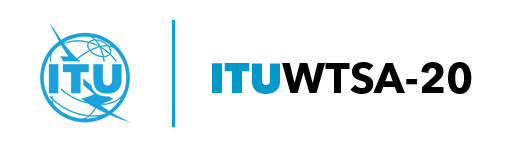 SG5 – proposed list of Questions
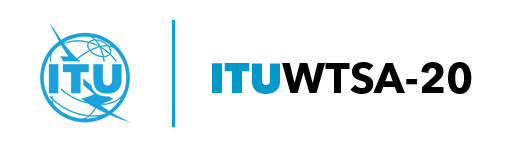 SG9 – Proposed mandate
SG title: Television and sound transmission and integrated broadband cable networks
ITU-T Study Group 9 is responsible for studies relating to:
use of telecommunication systems for contribution, primary distribution and secondary distribution of television, sound programmes and related data services including interactive services and applications, extendable to advanced capabilities such as ultra-high definition, 3D, multiview and high-dynamic range television, etc.;
use of cable and hybrid networks, primarily designed for television and sound-programme delivery to the home, as integrated broadband networks to also carry voice or other time critical services, video-on-demand (e.g. over-the top (OTT)), interactive services, multiscreen services, etc. to customer premises equipment (CPE) in the home or enterprise.
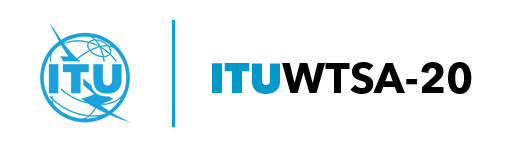 SG9 – proposed list of Questions
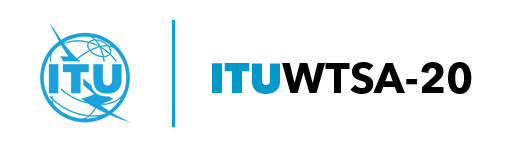 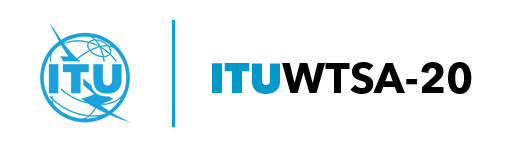 SG11 – proposed mandate
SG title: Signalling requirements, protocols, test specifications and combating counterfeit telecommunication/ICT devices
ITU T Study Group 11 has been attributed the responsibility for studies related to signalling-system architecture, signalling requirements and protocols, for all types of networks such as future networks (FN),  cloud-computing networks, VoLTE/ViLTE based network interconnection, virtual networks, multimedia, next-generation networks (NGN), signalling for legacy network interworking, satellite-terrestrial networks, software defined networking (SDN) technologies, network function virtualization (NFV) technologies, IMT-2020 network and beyond, QKDN and related technologies, augmented reality.
Study Group 11 is also responsible for studies to combat counterfeit telecommunication/ICT devices and mobile device theft. 
Study Group 11 will also develop test specifications for testing conformance and interoperability (C&I) for all types of networks, technologies and services, a testing methodology and test suites for standardized network parameters in relation to the framework for Internet-related performance measurement, as well as for existing technologies and emerging technologies. 
In addition, Study Group 11 will study a way to implement a testing laboratory recognition procedure and joint ITU/IEC certification schemes in ITU-T through the work of the ITU-T Conformity Assessment Steering Committee (CASC).
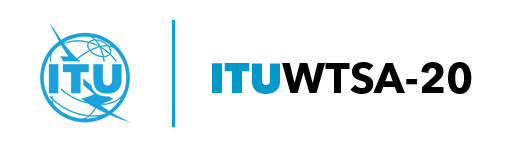 SG11 – proposed list of Questions
Note: two new Qs O/11, P/11 and revised H/11 are under discussion within SG11. Final decision will be taken in December 2020
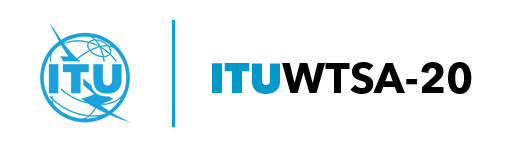 SG12 – proposed mandate
SG title: Performance, quality of service and quality of experience

ITU‑T Study Group 12 is responsible for Recommendations on performance, quality of service (QoS) and quality of experience (QoE) for the full spectrum of terminals, networks, services and applications ranging from speech over fixed circuit-based networks to multimedia applications over networks that are mobile and packet based. Included in this scope are the operational aspects of performance, QoS and QoE; the end-to-end quality aspects of interoperability, and the development of multimedia quality assessment methodologies, both subjective and objective.
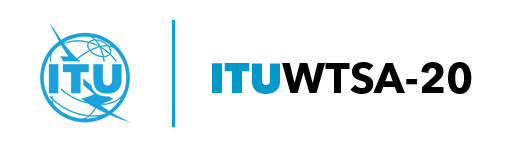 S         SG12 – proposed list of Questions   1/2
[1] Note that Q19/12 is the result of a merger of Qs 18 and 19/12 during the 2017-2020 Study Period.
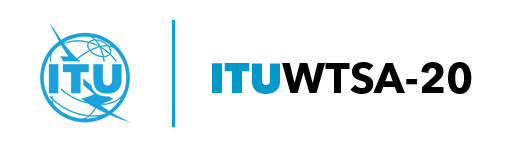 S      SG12 – proposed list of Questions  2/2
[1] Note that Q19/12 is the result of a merger of Qs 18 and 19/12 during the 2017-2020 Study Period.
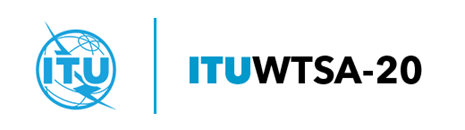 SG13 – proposed mandate
SG title: Future networks and emerging network technologies 
ITU‑T Study Group 13 is responsible for studies relating to the requirements, architectures, capabilities and APIs as well as softwarization and orchestration aspects of converged future networks (FN) including the application of machine learning technologies. It develops standards related to information-centric networking (ICN) and content-centric networking (CCN) . Regarding IMT2020 and beyond it particularly focuses on non-radio related parts. SG13 responsibility also includes IMT-2020 and beyond project management coordination across all ITU‑T study groups and release planning.  
It is also responsible for studies relating to future computing including cloud computing and data handling in telecommunication networks. This covers capabilities and technologies from network side to support data utilization, exchange, sharing, and data quality assessment and computing-aware networking as well as end to end awareness, control and management of future computing including cloud, cloud security and data handling.
SG13 studies aspects relating to fixed, mobile and satellite convergence for multi access networks, mobility management, and enhancements to existing ITU‑T Recommendations on mobile communications, including the energy-saving aspects.  Study Group 13 develops standards for quantum key distribution networks (QKDN) and related technologies. It further studies the concepts and mechanisms to enable trusted ICT, including framework, requirements, capabilities, architectures and implementation scenarios of trusted network infrastructures and trusted cloud solutions in coordination with all study groups concerned.
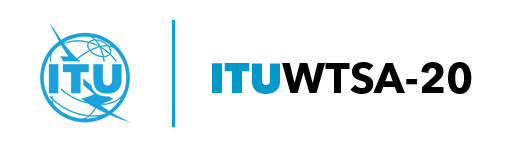 SG13 – proposed list of Questions
Note: Qs F/13 and G/13 are under discussion within SG13
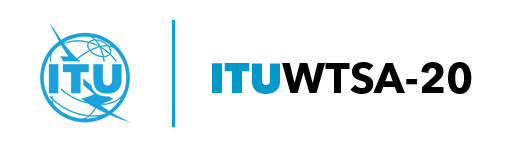 SG15 – proposed mandate
SG title: Networks, technologies and infrastructures for transport, access and home
ITU‑T Study Group 15 is responsible in ITU‑T for the development of standards for the optical transport network, access network, home network and power utility network infrastructures, systems, equipment, optical fibres and cables. 
This includes related installation, maintenance, management, test, instrumentation and measurement techniques, and control plane technologies to enable the evolution toward intelligent transport networks, including the support of smart-grid applications.
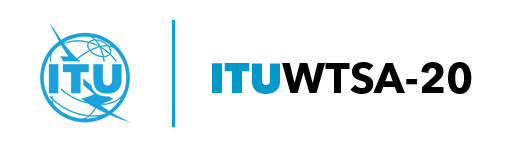 SG15 – proposed list of Questions
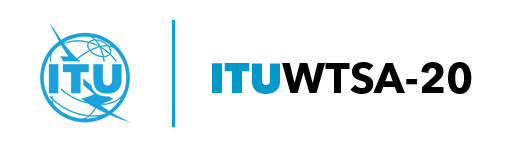 SG16 – proposed mandate
SG title: Multimedia and digital services
ITU‑T Study Group 16 is responsible for studies relating to ubiquitous multimedia applications, multimedia capabilities, digital services and applications for existing and future networks.
This encompasses information and communication technologies for multimedia systems, applications, terminals and delivery platforms; accessibility for digital inclusion; ICTs for active assisted living; human interfaces; distributed ledger technologies; media and signal coding and systems; and digital multimedia services in various verticals (health, culture, mobility, etc.).
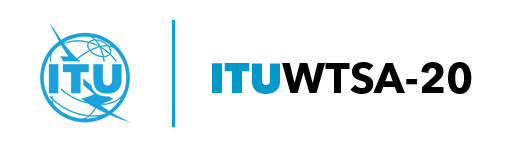 SG16 – proposed list of Questions
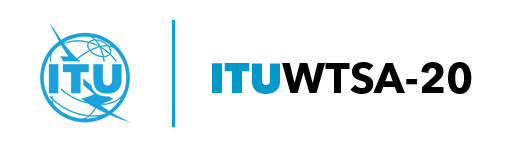 SG17 – proposed mandate
SG title: [Trust and] Security
ITU‑T Study Group 17 is responsible for building confidence and security in the use of information and communication technologies (ICT). 
Trust enables a user or other stakeholder to have confidence that an ICT product or system will behave as intended. Issues related to building confidence and security in the use of ICTs include protecting personally identifiable information (PII) [such as technical aspects of privacy] with respect to ensuring confidentiality, integrity, and availability of PII. Providing trust and security for ICTs and ensuring trust and security by ICTs  remain as major study areas for ITU-T SG17. To this end, studies for trust and security are included. This also includes studies relating to cybersecurity, managed security services, endpoint detection and response, security management, countering spam and identity management. It also includes security architecture and framework, protection of personally identifiable information, quantum based security, security for distributed ledger technologies, security for intelligent transport system, [AI/ML security], and security of applications and services for the Internet of things (IoT) and smart cities, mobile network including 5G and beyond, smart grid, industrial control system (ICS), supply chain, smartphone, software‑defined networking (SDN), network function virtualization (NFV), Internet protocol television (IPTV), web services, Over-the-top (OTT), social network, cloud computing, big data analytics, mobile financial system including Fintech and telebiometrics. 
Study Group 17 is also responsible for the application of open system communications, including directory and object identifiers, and for technical languages, the method for their usage and other issues related to the software aspects of telecommunication systems and test specification languages in support of conformance testing to improve the quality of Recommendations.
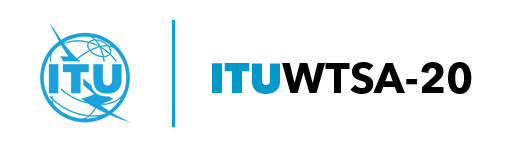 S           SG17 – proposed list of Questions
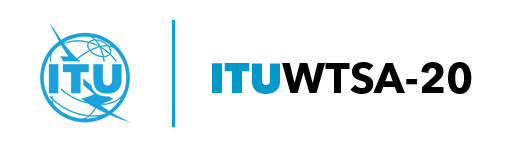 SG20 – proposed mandate
SG title: Internet of things (IoT) and smart cities and communities

Study Group 20 is responsible for studies relating to Internet of things (IoT) and its applications, and smart cities and communities (SC&C). This includes studies relating to big data aspects of IoT and SC&C, e‑services and smart services for SC&C and digital transformation relevant IoT and SC&C aspects.
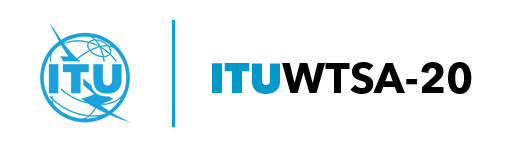 SG20 – proposed list of Questions
Setting the standard
Thank you for your attention

Questions?
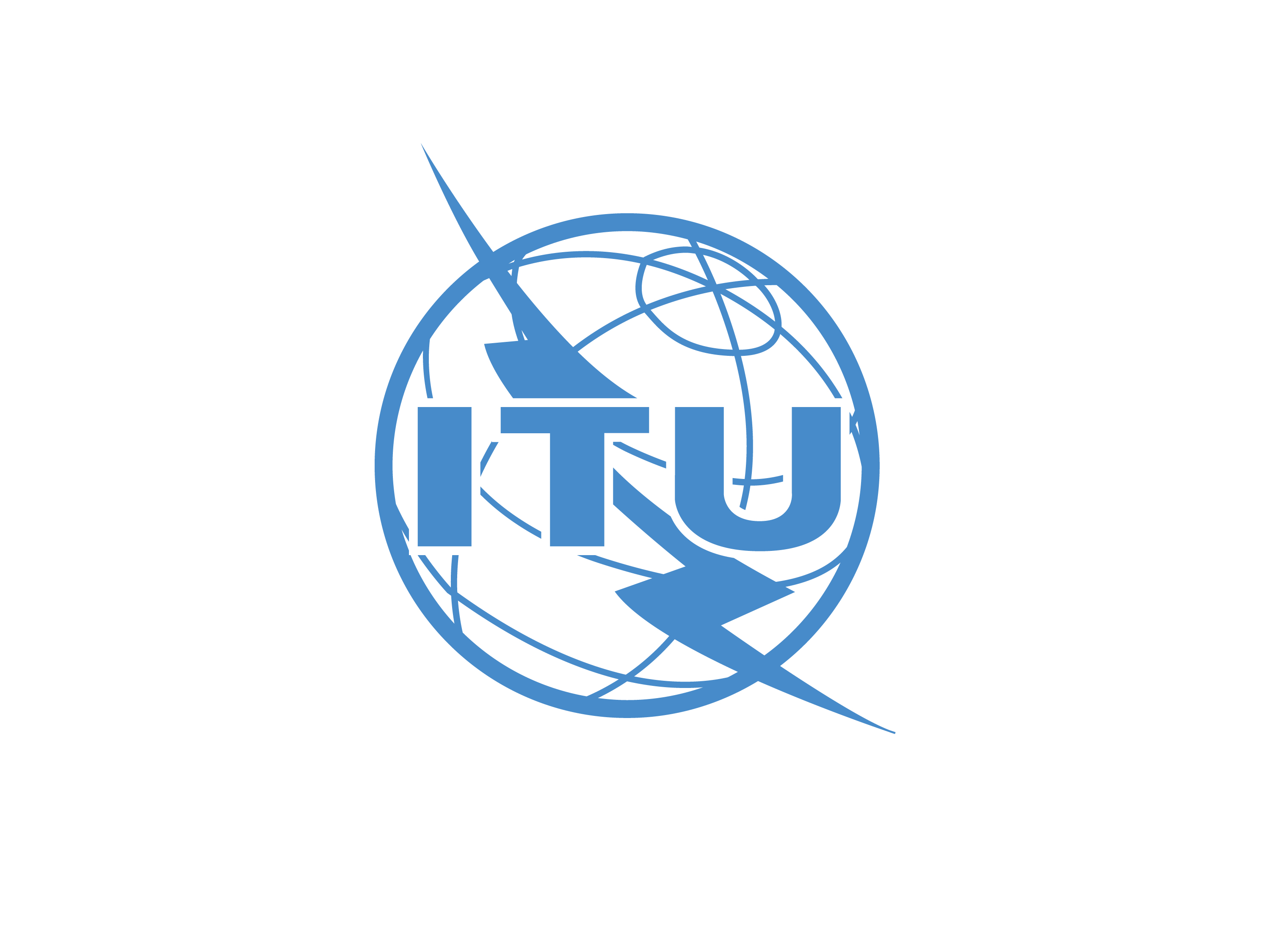